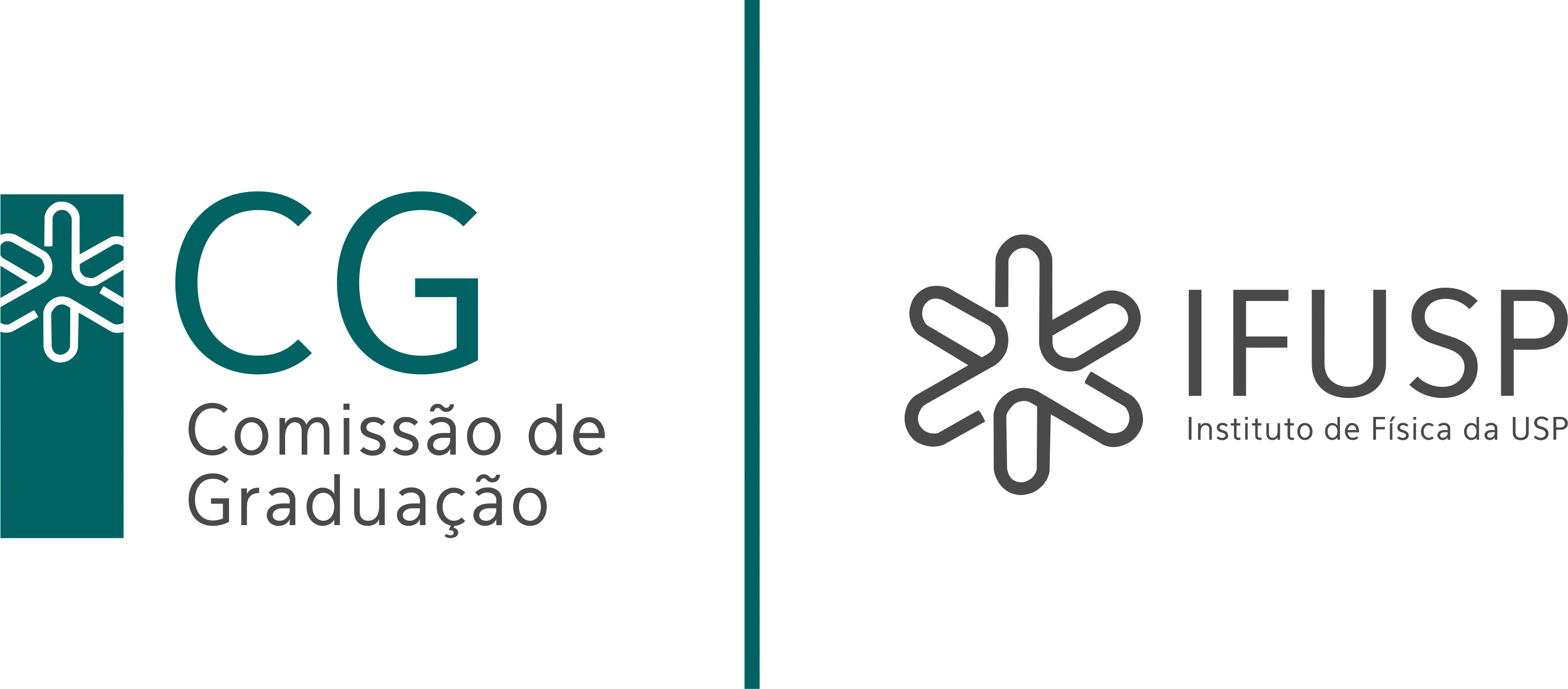 TÍTULO 1
TÍTULO 2
Subtítulo
Lorem ipsum dolor sit amet, consectetur adipiscing elit. Suspendisse facilisis elit ut cursus mollis. Suspendisse erat tortor, semper a dignissim non, tempus vitae nibh. Phasellus dapibus at dui ut rhoncus.
Nam quis finibus leo, sit amet vulputate est. Integer a purus quis tellus hendrerit consequat a vel erat. Nulla sit amet ligula id libero porta vulputate. In sodales, felis id euismod finibus, libero mi imperdiet tortor, nec eleifend tortor augue quis sapien. In sit sit amet vulputate est amet quam ligula.
Apoio
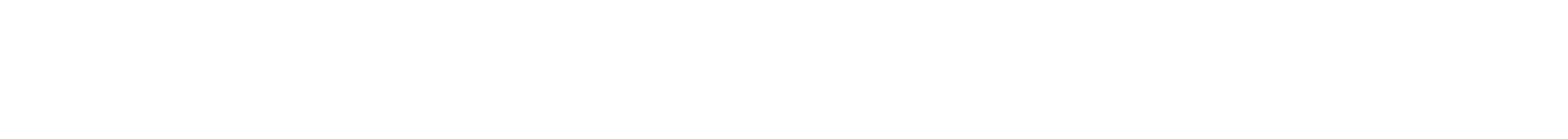 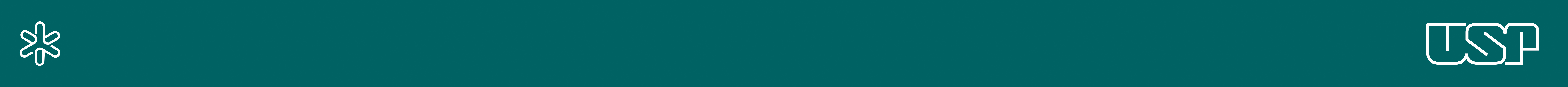